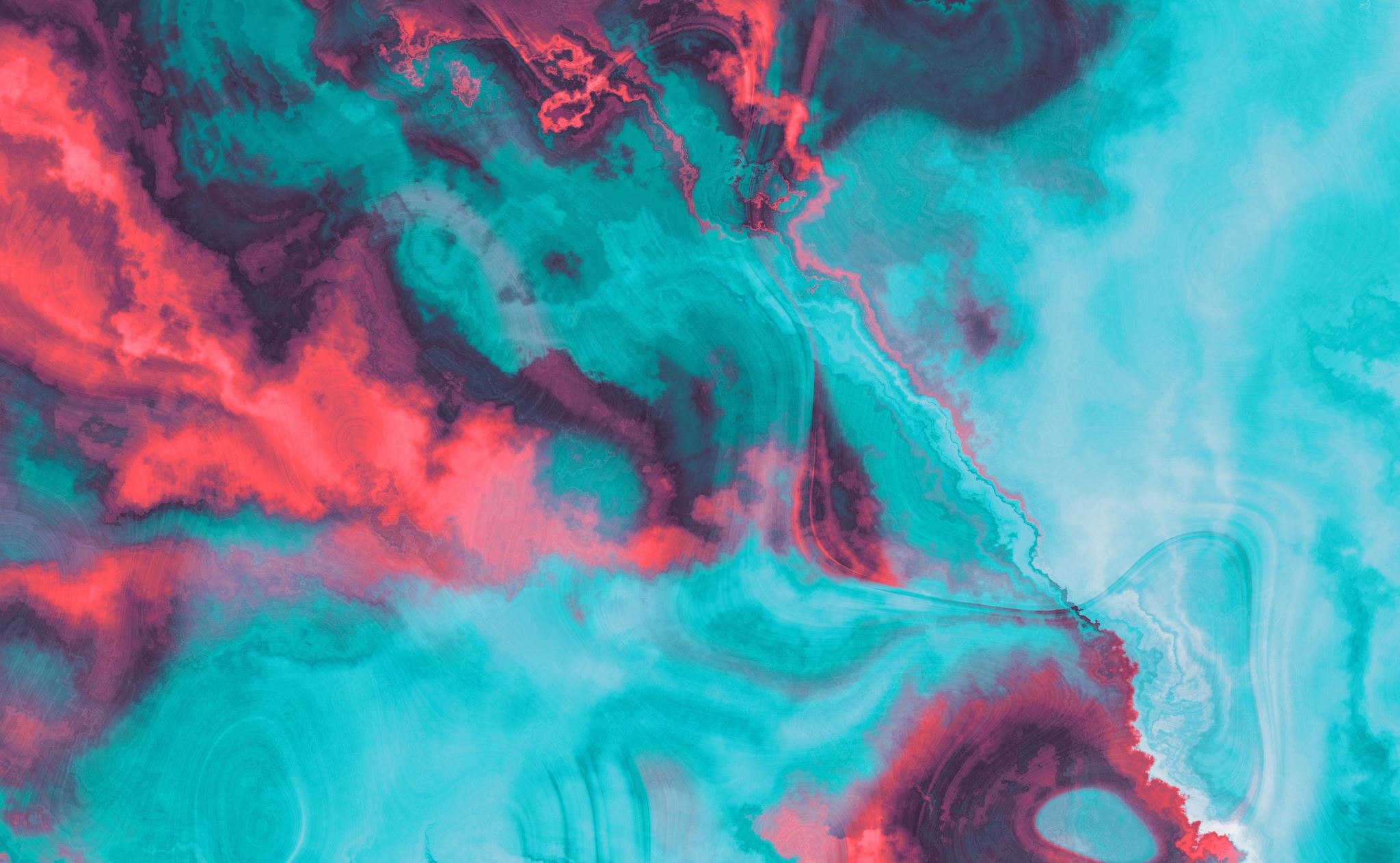 Suicide Prevention Week
September 7th-September 13th
National Suicide Prevention Week
This week is a time to share resources and stories, as well as promote suicide prevention awareness.
2020 Theme
#BeThe1To
https://suicidepreventionlifeline.org/promote-national-suicide-prevention-month/
#BeThe1To Campaign
2020The National Suicide Prevention Lifeline message
 Helps spread the word about actions we can all take to prevent suicide
 Goal: Work together to change the conversation form suicide to prevention, to actions that can promote healing help and give hope!
When you have a friend who is contemplating suicide ALWAYS
FIND & TELL A TRUSTED ADULT
Alternative Steps We Can Take
*These are alternative steps you may take if a crisis like this arises. 

 Learn 5 Action Steps to Help a Friend
#BeThe1ToAsk
#BeThe1ToBeThere
#BeThe1ToKeepThemSafe
# BeThe1ToHelpThemStayConnected
#BeThe1ToFollow-Up
#BeThe1ToASK
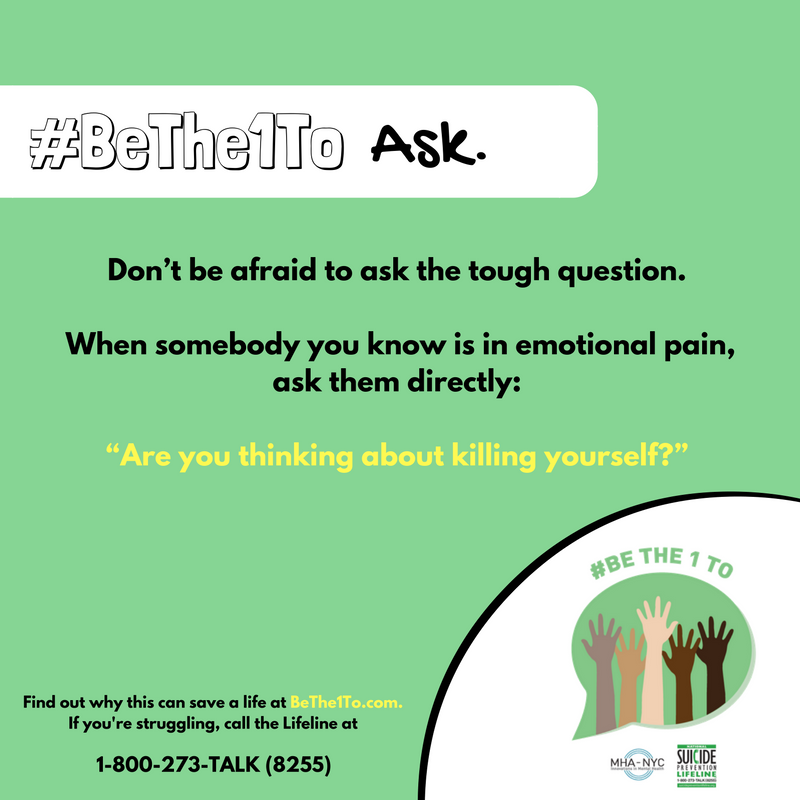 Studies show that asking an at-risk individual if they are suicidal does not increase suicides or suicidal thoughts
Studies suggest the opposite: findings suggest acknowledging talking about suicide may in fact reduce rather than increase suicidal ideation

Don’t ever promise to keep their thought a suicide a secret
https://pubmed.ncbi.nlm.nih.gov/24998511/
https://pubmed.ncbi.nlm.nih.gov/15811983/
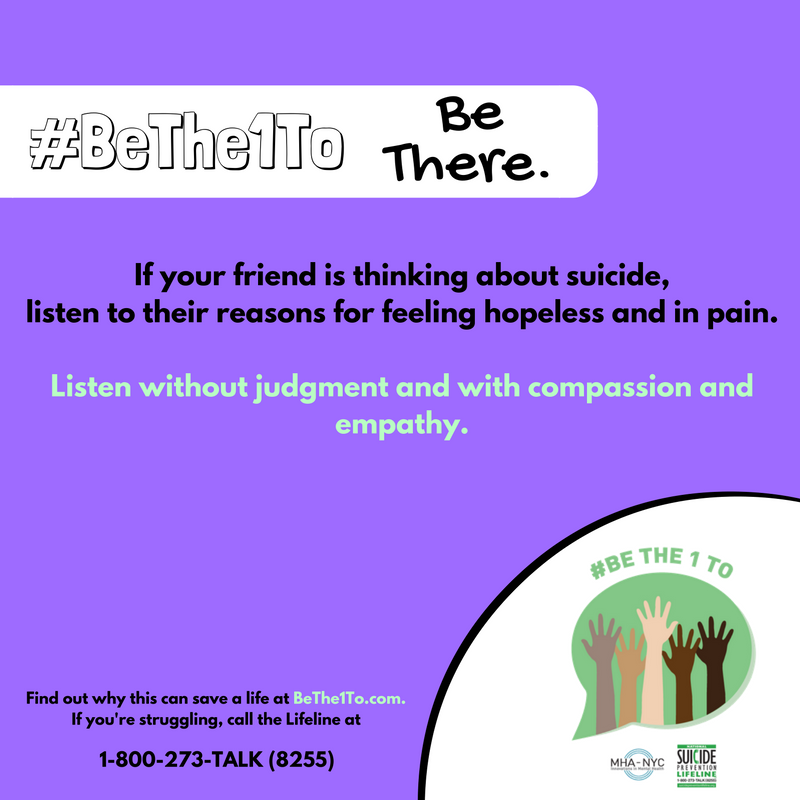 #BeThe1ToBeThere
How:
This could mean being:
 physically present for someone
speaking with them on the phone when you can
or any other way that shows support for the person at risk
LISTEN
Help them focus on their reasons for living and avoid trying to impose your reasons for them to stay alive
#BeThe1ToBeThere
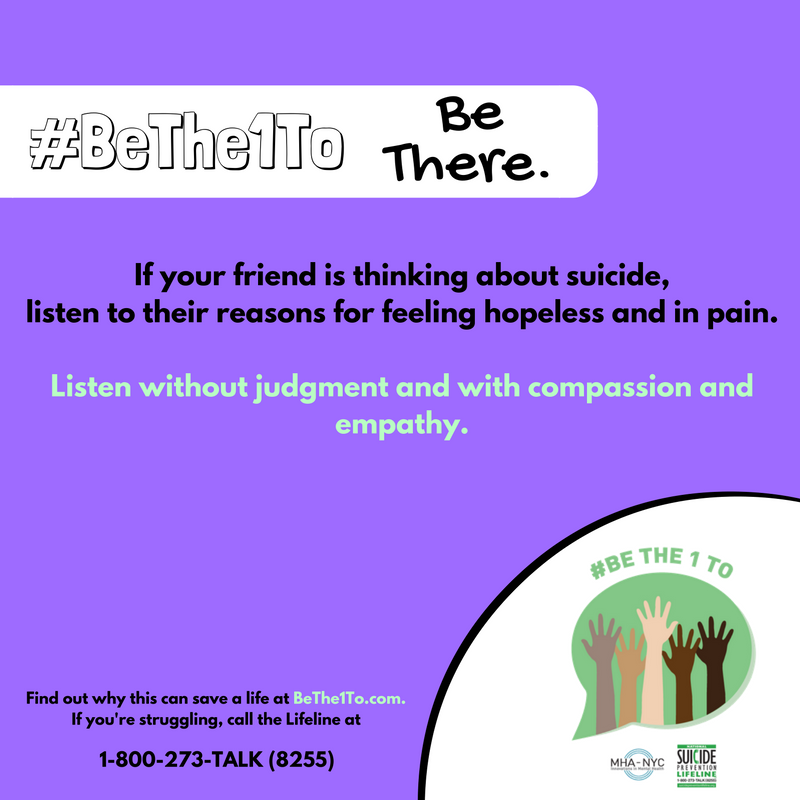 By “being there,” we have a chance to lighten or eliminate some of these significant factors
https://www.cdc.gov/ViolencePrevention/pdf/Suicide_Strategic_Direction_Full_Version-a.pdf
Discussion
If you choose to share a personal story, PLEASE DO NOT SHARE NAMES*
 Can you think of some ways you can ASK & BE THERE for a friend who may be in this kind of crisis?